醫療品質學院
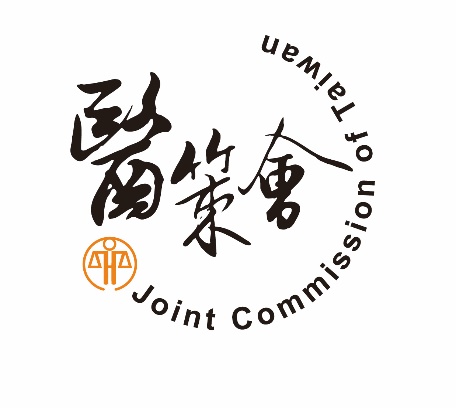 卓越品質人必備的核心學能！領導人最值得投資的人資培訓選擇！
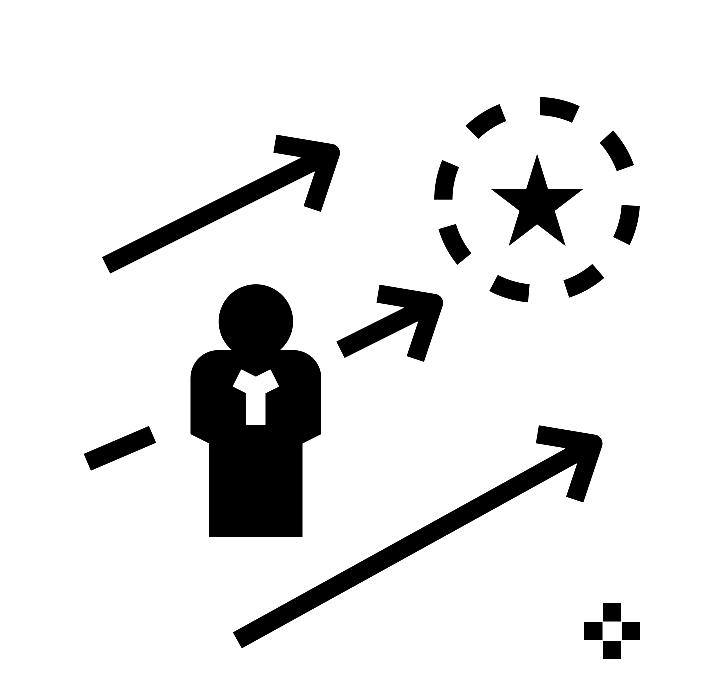 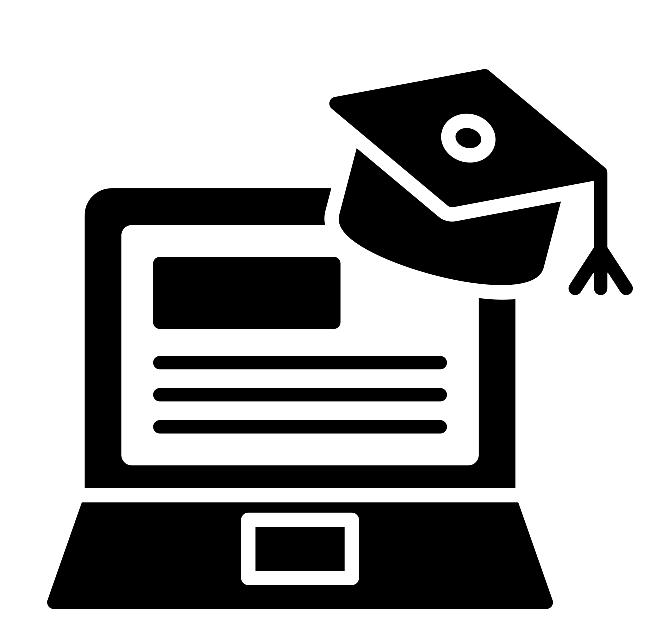 高階課程
初階數位課程
一律採線上報名，最新消息請至官網查詢
醫策會官網(http://www.jct.org.tw)>品質與病安>醫療品質學院>課程資訊
中階實作課程及高階課程
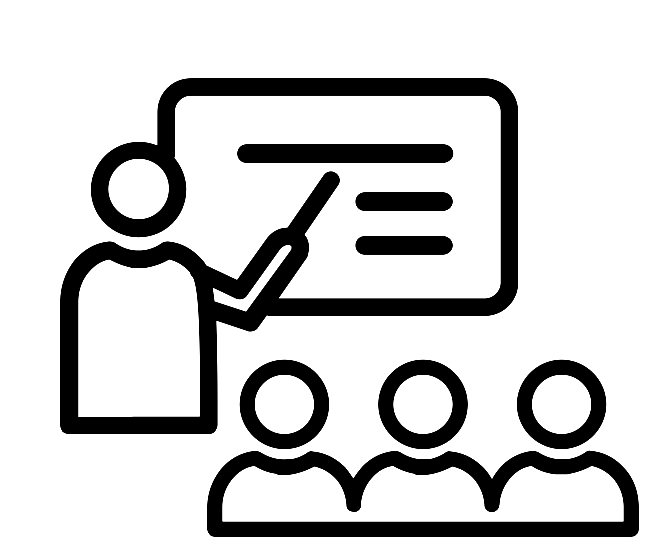 中階實作課程
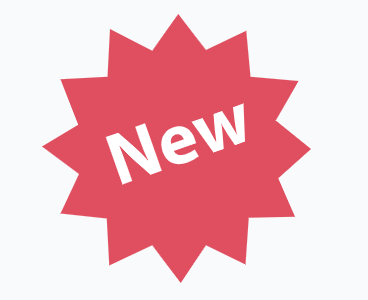 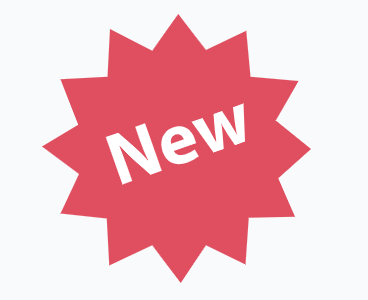 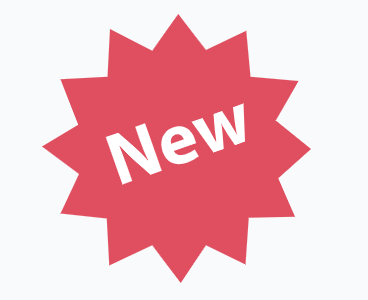 醫療品質學院
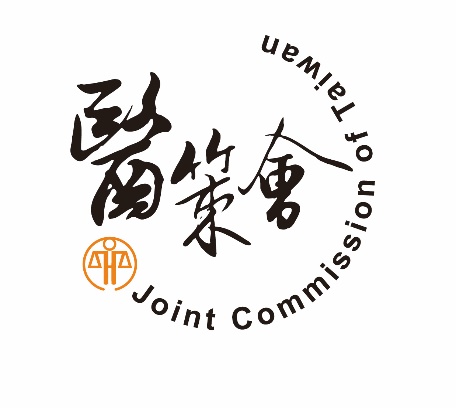 卓越品質人必備的核心學能！領導人最值得投資的人資培訓選擇！
初階數位課程年度優惠方案
~把握機會！期間限定~
個人優惠   買初階送中階
個人一次購買30堂初階數位課程，即贈送中階課程8折抵用卷1張；買60堂送2張，以此類推！
適合已有計畫性、持續性進行培訓之個人，一次購足初階數位課程，學習完畢即可取得初階課程結業證書，同時接軌中階課程之訓練。
中階課程抵用卷不限本人使用，惟僅限折抵今年度醫療品質學院辦理之一天課程。
機構優惠   買越多=賺越多
數位課程原價每堂250元，機構以團購方式一次購買60堂~119堂每點200元，一次購買120點以上每點150元！
歡迎機構用於新人培訓或在職教育訓練中，機構可先行購買點數，後續分配並開課給有上課需求的同仁。
機構繳費後請回傳堂數團購單，之後配合機構需求及時程開課，惟所有堂數需於110/12/31前完成開課作業。
優惠期間：自公告日起至110/6/30截止，於優惠期間完成繳費方可使用上述方案。
個人優惠及機構優惠兩個方案不得同時使用，且本會保有活動調整、修改或中止之權利，詳細優惠內容及注意事項，請參閱醫策會官網或來電洽詢。
客製化包班輔導
結業證書
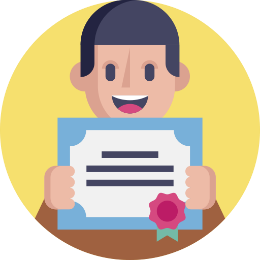 初階課程結業證書
結業條件：18個月內完成30小時數位課程及通過課後測驗後可獲得初階課程證書。
中階課程結業證書
結業條件：18個月內修完24小時課程，其中須包含兩個必修課程：(1)PDCA及(2)RCA或事件調查工作坊二擇一，並提交個案報告，通過審查後可獲得中階課程證書
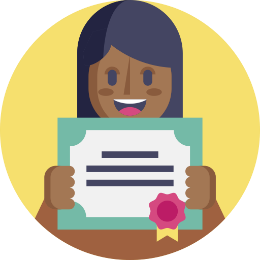 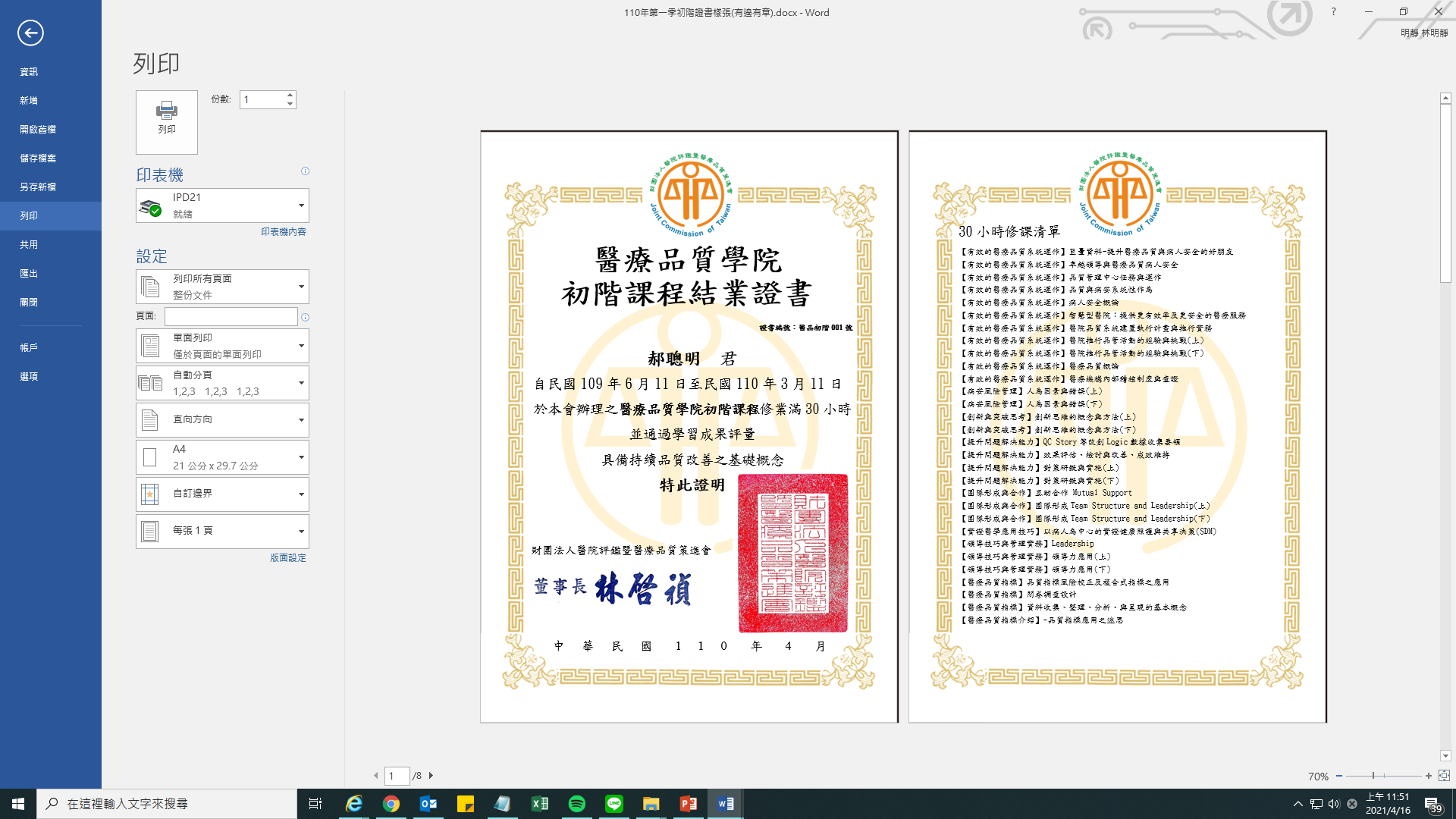 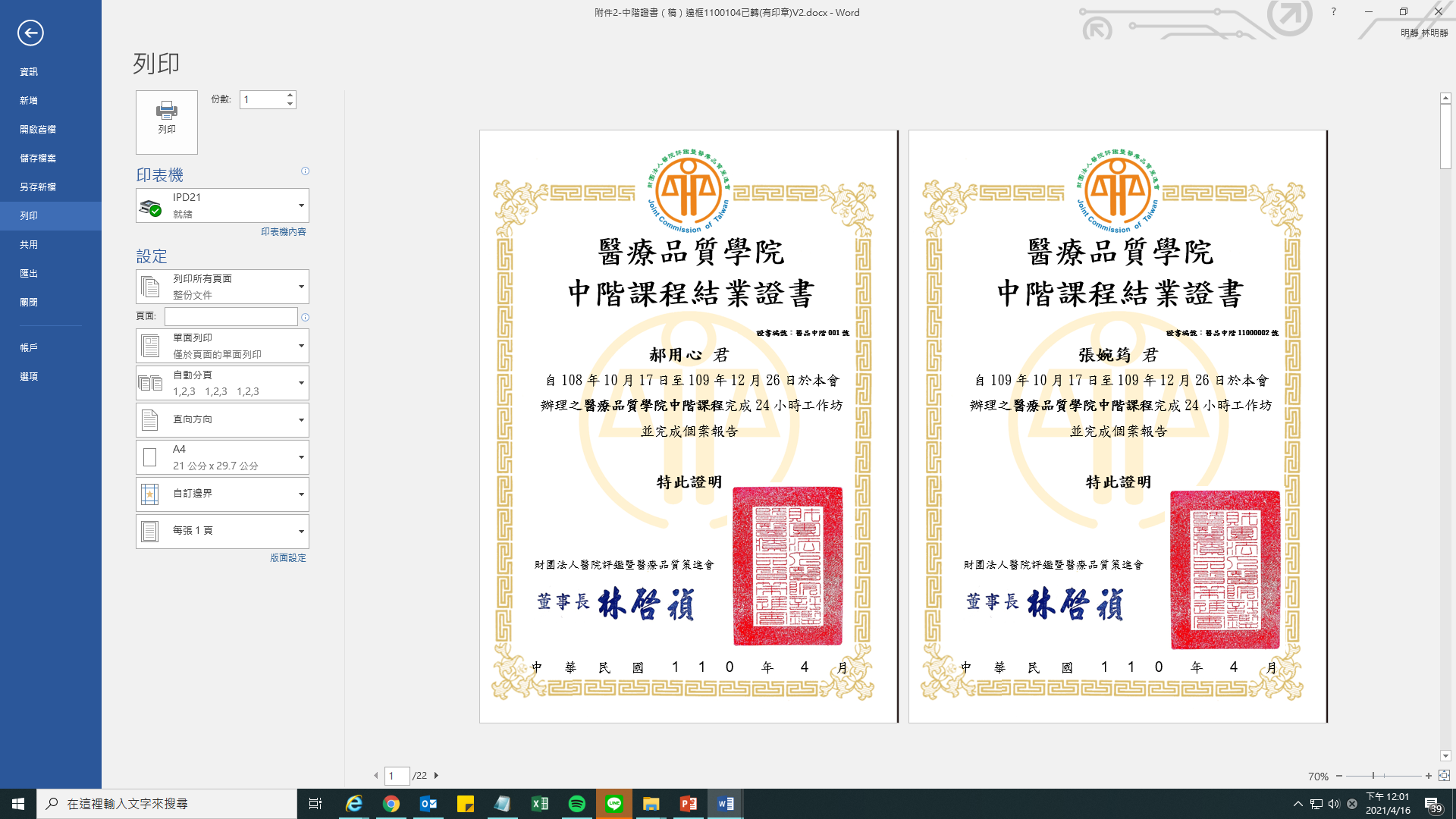 如有相關問題，歡迎來電詢問！
聯絡電話：02-89643000轉3011、3010、3007
聯絡信箱：edu@jct.org.tw